https://www.youtube.com/watch?v=-VV4CEHmQ8w
GESTIÓN DE TALENTO HUMANO
GESTIÓN DE TALENTO HUMANO
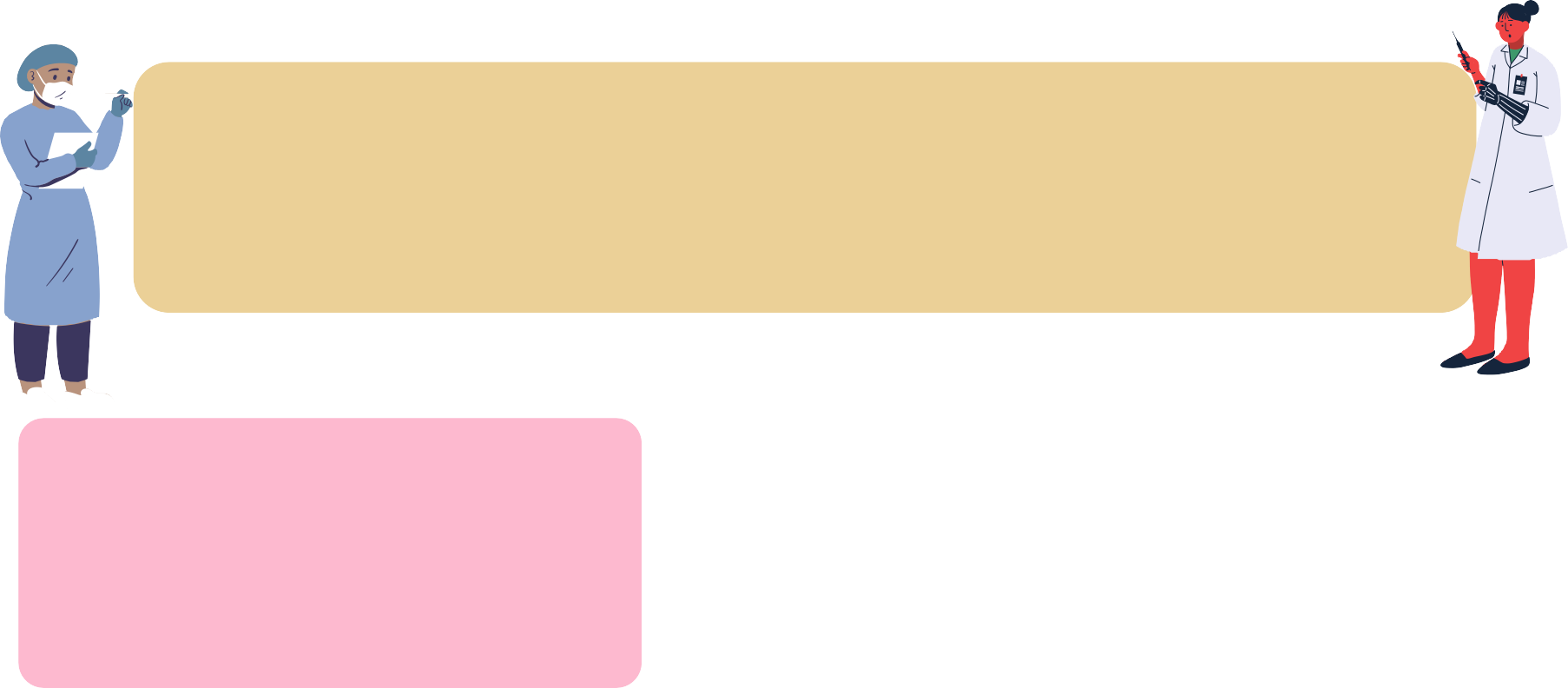 Hace referencia al conjunto de procesos que una organización, a través de su  departamento de recursos humanos, pone en marcha para la atracción,  captación e incorporación de nuevos colaboradores, al igual que para la  retención de los que ya son parte de la empresa
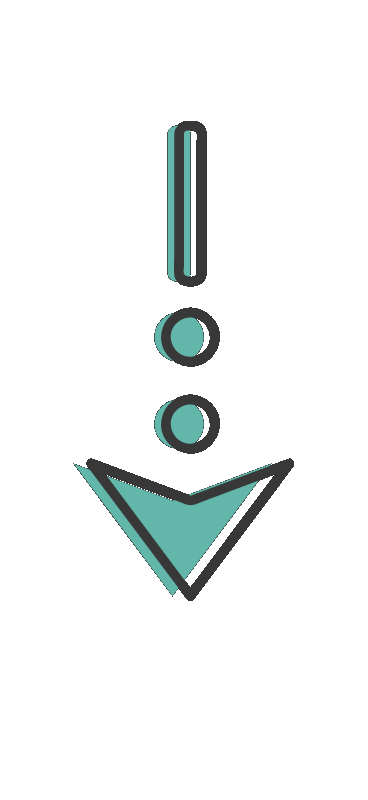 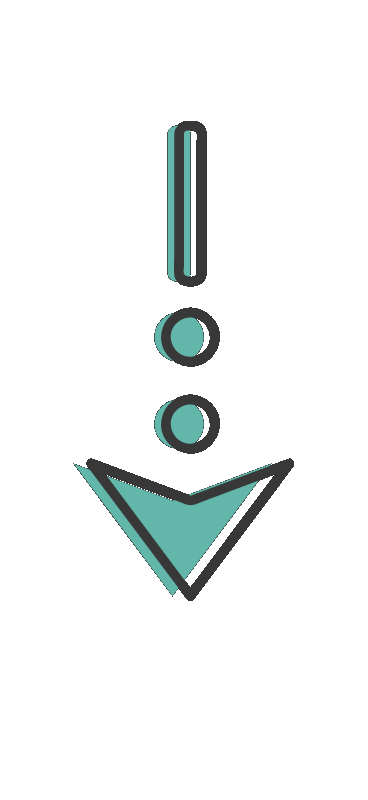 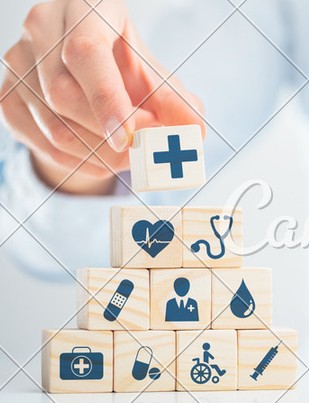 Pues,	una	óptima	gestión	del  talento		humano	puede	ser		un
La gestión de la seguridad y la salud  forma parte de la gestión de una  empresa. Las empresas deben hacer  una evaluación de los riesgos para  conocer cuáles son los peligros y los  riesgos en sus lugares de trabajo
factor		clave	al	buscar	el	aumento  de	la	competitividad		y	la
rentabilidad de cualquier empresa.
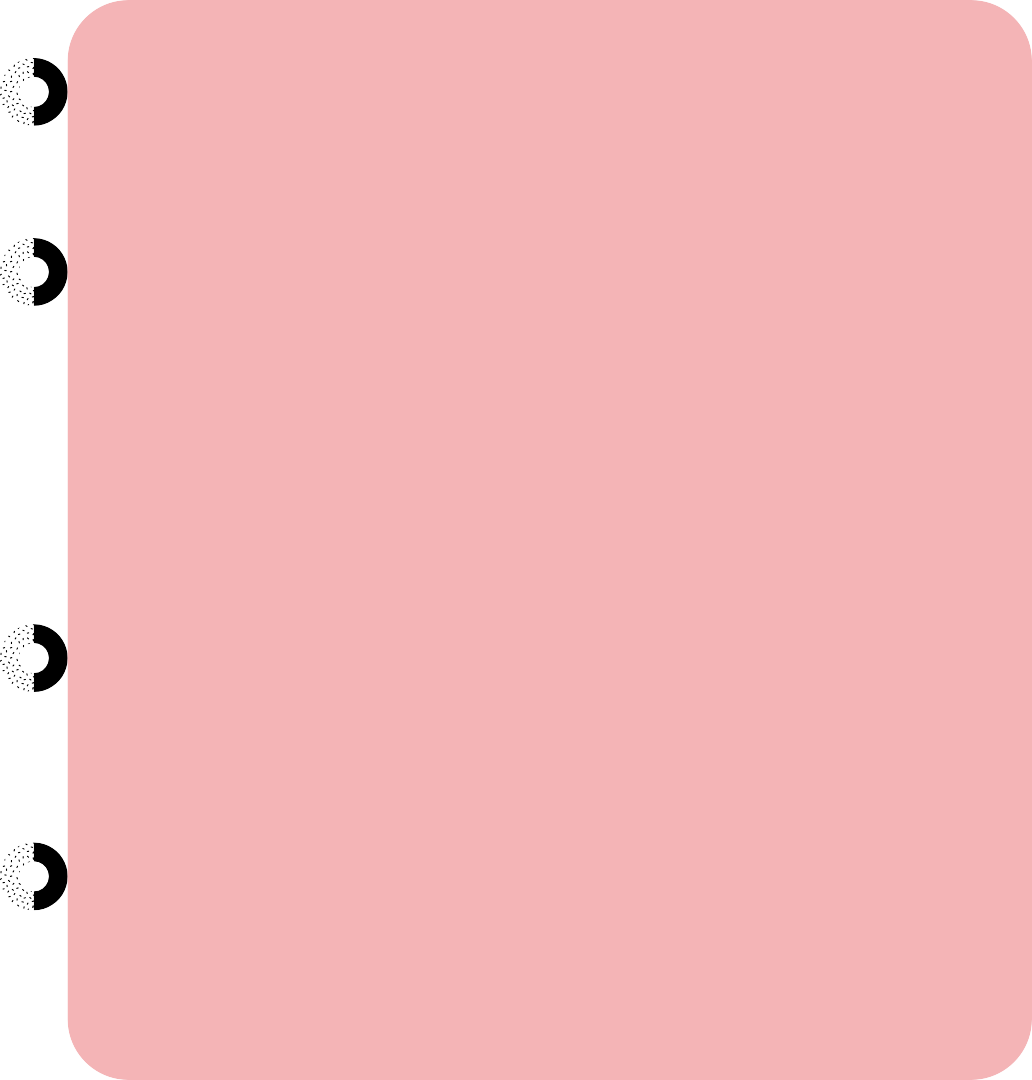 Retener e identificar candidatos para  formar equipos de alto rendimiento.
OBJETIVOS DE  LA GESTIÓN  DEL TALENTO  HUMANO
Obtener un equilibrio entre los objetivos  de cada individuo y los de la empresa.

Ubicar al individuo en una posición donde  sus habilidades sean desarrolladas de  manera óptima.

Identificar potenciales talentos dentro de  la compañía.

Detectar y satisfacer las necesidades y  motivaciones que tienen los  colaboradores.
PUNTOS  CLAVE EN LA  GESTIÓN DE  TALENTO  HUMANO
Identificar a sus clientes internos, mapear  sus requerimientos y realizar un  seguimiento permanente a su estado de  satisfacción con base en la prioridad  organizacional para poder reorientar o  adaptar su modelo de gestión en aras de  cumplir con calidad los requerimientos de  sus clientes internos
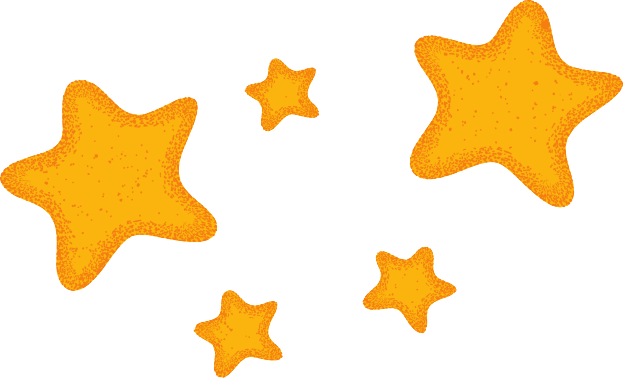 RECLUTAMIENTO
Contener una proyección, una estratégica y una planificación de RRHH(Recursos Humanos) para el acceso y retención  del talento.
INCORPORACIÓN  A LA EMPRESA
Este proceso permite a los nuevos empleados convertirse en miembros productivos de la organización y debe venir de la  mano de un plan estratégico para alcanzar las metas y los objetivos
DESARROLLO DE  ACTIVIDADES
Orientadas a objetivos que mejoran la calidad de las habilidades o actitudes de liderazgo de un trabajador.
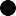 EVALUACIÓN  DE 360º
Esta herramienta proporciona a los líderes la posibilidad de evaluar el desempeño de las personas.
PROGRAMAS DE  RECONOCIMIENTO E  INCENTIVOS
Es un método para reconocer y motivar a las personas y equipos que contribuyen, a través de comportamientos y  acciones, al éxito de la organización
DEFINICIÓN DE  COMPETENCIAS
Trata de identificar los comportamientos, características, habilidades y rasgos de personalidad que poseen los  empleados con éxito.
Implica un esfuerzo sistemático centrado no solo en la retención del recurso humano de una organización, sino también  un esfuerzo por crear y fomentar un ambiente de trabajo acogedor y la cultura de alta retención.
RETENCIÓN
VENTAJAS
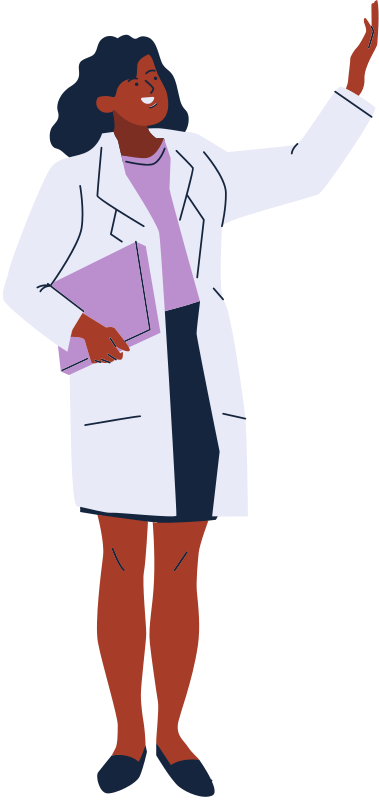 Menos pérdidas económicas ligadas a costes (despidos) y tiempos de formación de nuevos candidatos.
Aumento de la productividad, con el consecuente mejoramiento económico ( empresa).  Mejor clima laboral, fruto de la disminución de la rotación de personal.

Mayor satisfacción laboral, que se traduce en una mejor exposición de la empresa (por medio de sus recomendaciones) y un mayor  esfuerzo del empleado por obtener mejores resultados en su puesto de trabajo.

Incremento de la lealtad, al saber que la finalidad del programa de gestión del talento humano los lleva a poder dar sus próximos  pasos laborales dentro de la empresa
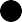 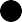 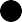 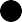 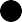 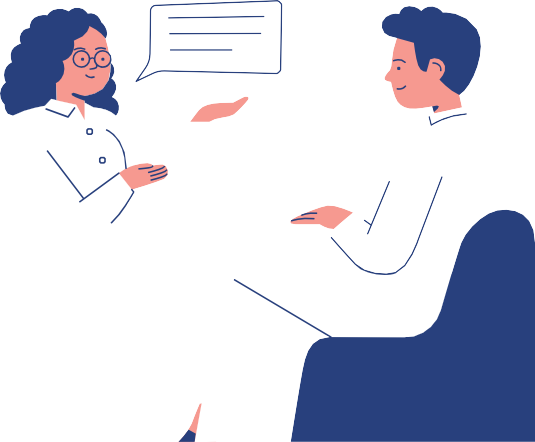 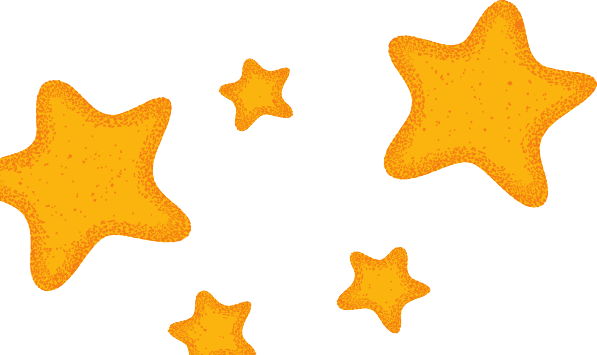 RETENCIÓN Y AUMENTO DEL TALENTO HUMANO EN LA EMPRESA
Fomentar el desarrollo personal y profesional de los trabajadores, flexibilizando horarios o poniendo a su alcance experiencias  formativas.

Implementar métricas o programas para medir el rendimiento y desempeño de los empleados, para detectar a los mejores  profesionales e incentivar a sus compañeros.
Crear e impulsar planes de reclutamiento y de retención del talento.  Establecer nóminas que sirvan para atraer y retener a los mejores prospectos.
Poner en marcha un programa de ascensos y/o de conciliación familiar y geográfica, con el fin de incrementar el bienestar de los  trabajadores
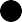 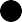 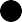 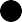 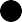 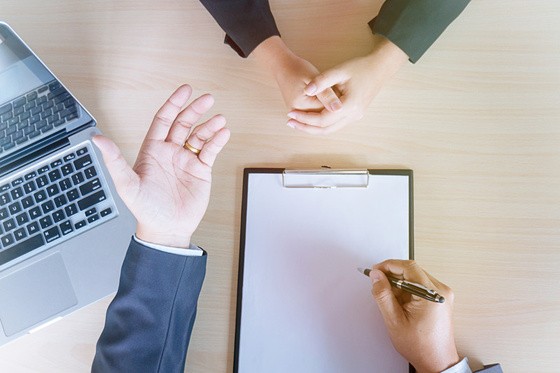 El empleado tenga su Seguro de Salud al día pago
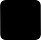 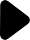 El uso de Equipos de Protección según el área de trabajo.
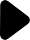 Detección de colaboradores enfermos.
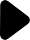 EL DEPARTAMENTO  DE RECURSOS  HUMANOS DEBE  VELAR POR:
Tener Programa de Asistencia al Empleado
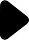 Capacitar	a	los	Supervisores	acerca	de	Salud	y  Seguridad en el trabajo, cómo manejar casos difíciles.
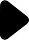 Llevar a cabo programas de Atención Primaria (Salud  Ocupacional)
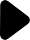 Poseer enfermeras en el lugar de trabajo esto aplica
para grandes empresas.
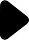 Adiestramiento para empleados y orientaciones para  el reconocimiento y como evitar los riesgos
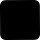 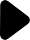 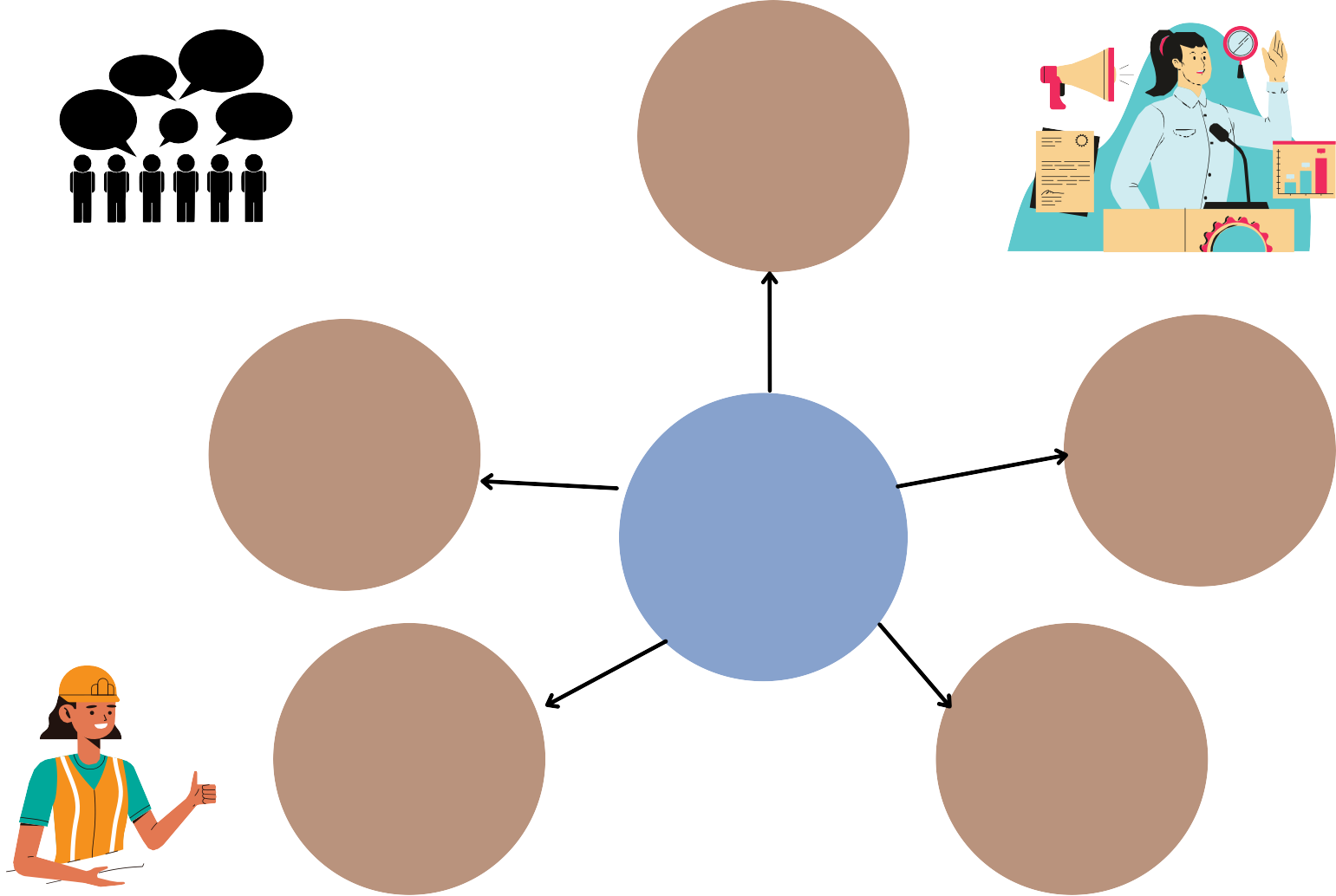 Responsabilidades  en seguridad y salud  de los empleados
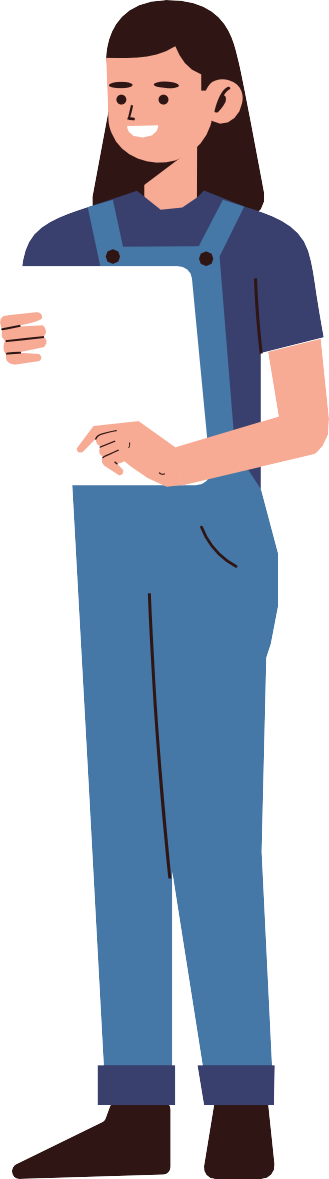 Procedimientos de  Rutas de Evacuación  y Salidas de  Emergencias
Medidas de  Protección
CHARLA DE  INDUCCIÓN
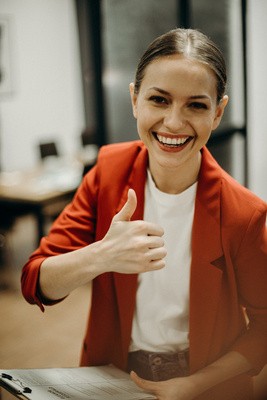 Elementos  fundamentales de la  evaluación de los  riesgos
Procedimientos  apropiados para la  operación de  maquinaria
CONCEJOS PARA LOGRAR UNA GESTION DE TALENTO
HUMANO EFECTIVA
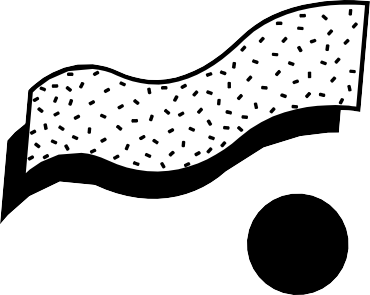 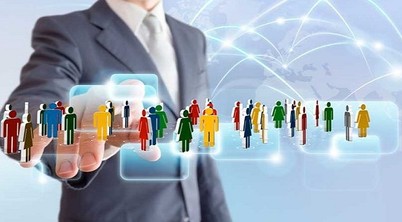 Una estrategia de gestión del talento humano en la empresa a largo plazo, garantiza contar  con el personal idóneo para hacer que la organización tenga éxito constantemente
Estrategia de
gestión a largo  plazo
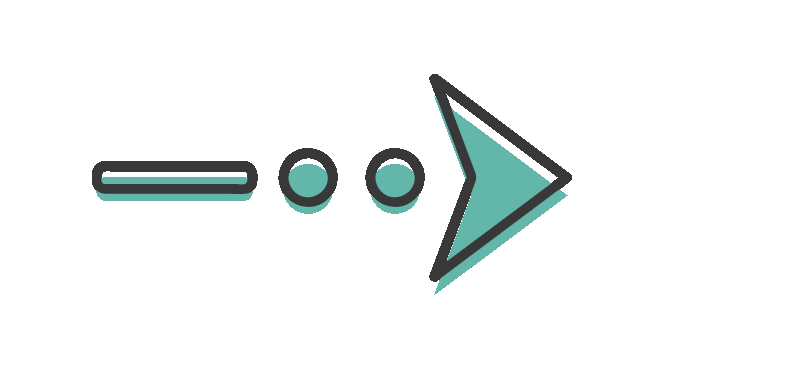 Los colaboradores se sentirán más inspirados y estimulados a buscar dentro de la empresa su  próximo paso en la carrera, es decir, el objetivo es generar una mayor lealtad por parte de los  colaboradores y ayudar a reducir la rotación de personal, que te permitirá ahorrar dinero en  costos de contratación.
Conocer la
finalidad del  programa
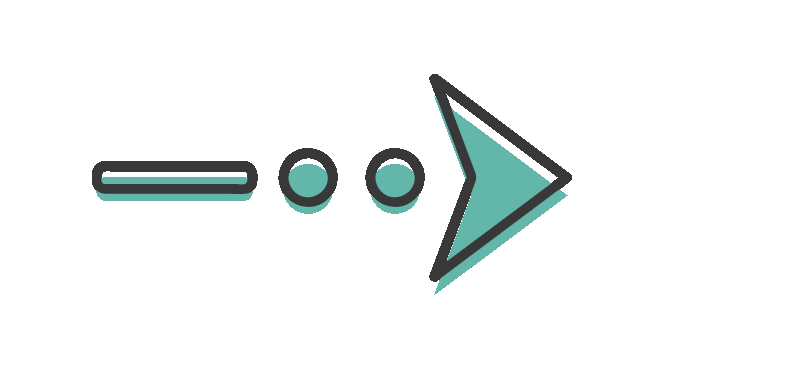 Es tan importante como desarrollar sus habilidades, ya que una recompensa es una señal de  retroalimentación ante un proceso de capacitación y una ayuda para mejorar la retención del  empleado e impulsar su compromiso con la organización.
Reconocer los
meritos de los  empleados
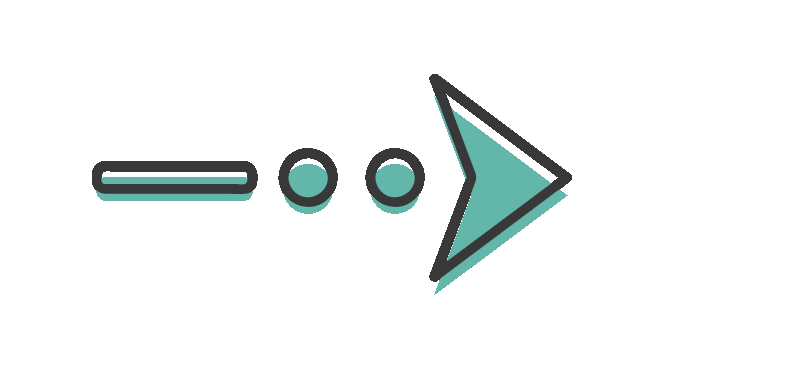 https://www.youtube.com/watch?v=J9dPWprBnU4